1. Která věková kategorie v ČR nejčastěji zemře kvůli sebevraždě?
2. Kolik je v ČR dětských psychiatrů?
3. Jaká je nejčastější příčina akutní bolesti břicha u dospělých v západních zemích?
4. Pokud se u nás objeví následující příznaky: velká únava, pocit závratě, omdlévání, nevolnost a zvracení, potíže s dýcháním, studený pot, bolesti v zádech, čelistech, krku a pažích, měli bychom se bát čeho? Typické je to v ranních hodinách, symptomy jsou provázeny často úzkostmi.
5. Unikátní aplikace aktuálně vyvíjená ČVUT FEL rozpozná počínající nemoc z nahrávky hovoru. Kterou nemoc by bylo možné takto rozpoznat? A) Alzheimerovu chorobu b) Parkinsonovu nemoc C) Chronickou obstrukční plicní chorobu D) Depresi
6. Jakou průměrnou známkou hodnotí Češi a Češky naše zdravotnictví? Hodnotí jej lépe mladí, nebo starší? 
7. Kolik procent HDP se v ČR vydává na léčbu obezity ročně? A kolik se podle předpokladů bude vydávat v roce 2060? Jen pro srovnání, do vzdělání jde v ČR 4,1 % HDP.
8. Existují v ČR regionální rozdíly v naději dožití? Pokud ano, kde se lidé dožívají nejvyššího, a kde nejnižšího věku?
9. Kolik (procent) lidí v ČR nemá zubaře?
10. Kolik procent rodin, v nichž děti vozí autem do školy, bydlí do 1 kilometru od školy?
1. Která věková kategorie v ČR nejčastěji zemře kvůli sebevraždě?
Která věková kategorie v ČR nejčastěji zemře kvůli sebevraždě?
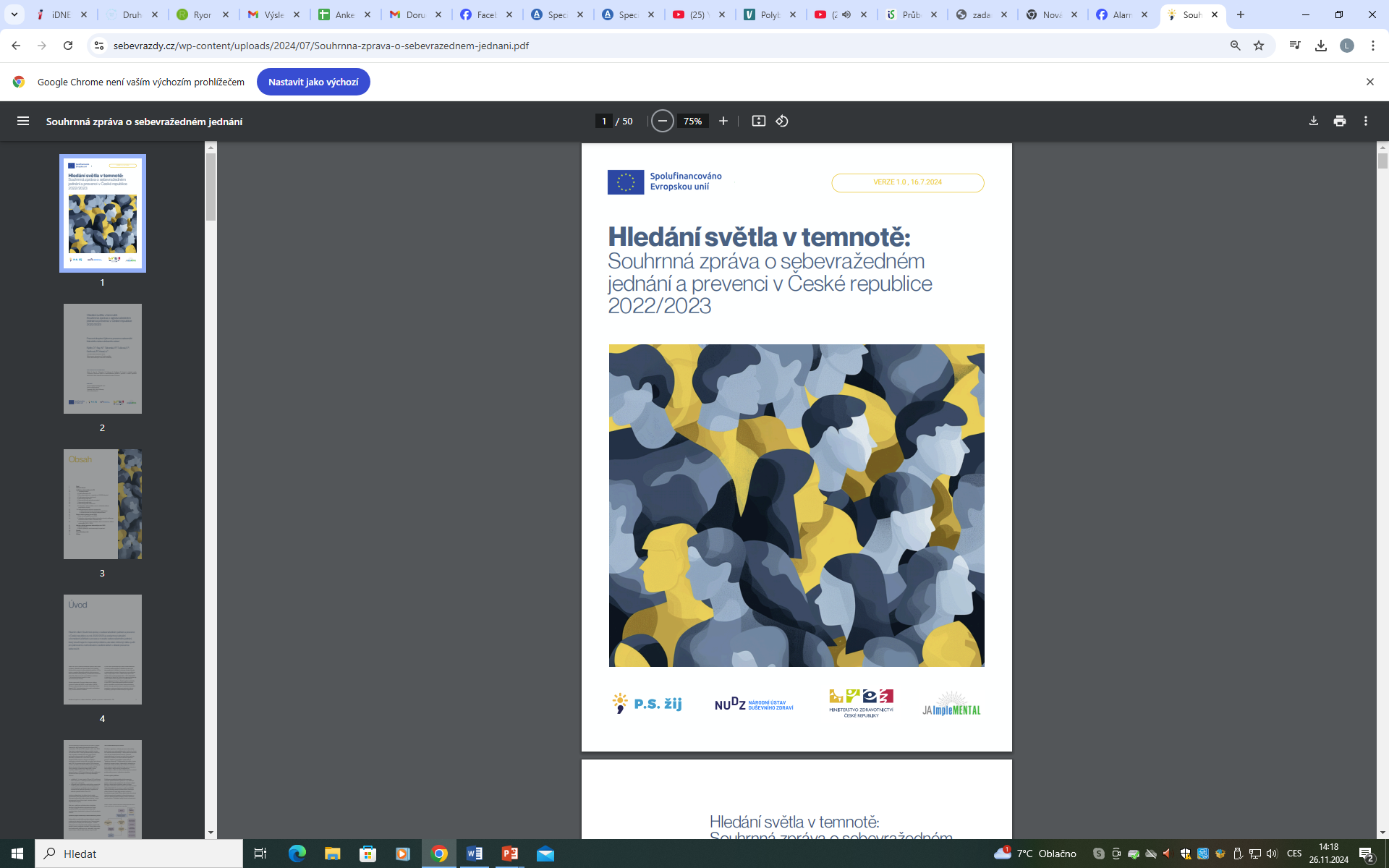 2. Kolik je v ČR dětských psychiatrů?
Dle registru České lékařské komory v České republice působí jen 180 dětských psychiatrů, z toho 86 je starších 65 let.



https://is.muni.cz/th/v1c3z/Vojtech_bakalarska_prace.pdf
3. Jaká je nejčastější příčina akutní bolesti břicha u dospělých v západních zemích?
Zánět slepého střeva.
4. Pokud se u nás objeví následující příznaky: velká únava, pocit závratě, omdlévání, nevolnost a zvracení, potíže s dýcháním, studený pot, bolesti v zádech, čelistech, krku a pažích, měli bychom se bát čeho? Typické je to v ranních hodinách, symptomy jsou provázeny často úzkostmi.
Jedná se o typické příznaky infarktu u žen.


https://www.zdravotnickydenik.cz/2024/10/zeny-umiraji-na-nemoci-srdce-i-kdyz-by-nemusely-na-vine-jsou-predsudky/
5. Unikátní aplikace aktuálně vyvíjená ČVUT FEL rozpozná počínající nemoc z nahrávky hovoru. Kterou nemoc by bylo možné takto rozpoznat? A) Alzheimerovu chorobu B) Parkinsonovu chorobu C) Chronickou obstrukční plicní chorobu D) Depresi
Haló telefone, mám „parkinsona“? 📞🤔
Unikátní aplikace z dílny ČVUT FEL rozpozná počínající Parkinsonovu nemoc z nahrávky hovoru! 🎙️💡 Tým vědců pod vedením doc. Jana Rusze na vývoji pracuje spolu s lékaři z Národního ústavu pro neurologický výzkum a 1. lékařské fakulty UK.
Do studie se zapojilo přes 70 účastníků. 👥 Kromě analýzy svých hovorů také četli vybrané pasáže textu nebo plnili další úkoly.
6. Jakou průměrnou známkou hodnotí Češi a Češky naše zdravotnictví? Hodnotí jej lépe mladí, nebo starší?
2, 77 je průměrná známka pro české zdravotnictví
https://silapacientu.cz/2024/12/03/zverejnili-jsme-unikatni-vyzkum-postoju-ceske-verejnosti-k-nutne-reforme-zdravotnictvi/
7. Kolik procent HDP se v ČR vydává na léčbu obezity ročně? A kolik se podle předpokladů bude vydávat v roce 2060? Jen pro srovnání, do vzdělání jde v ČR 4,1 % HDP.
Podle World Obesity Atlas 2024 dosahují náklady spojené s obezitou v České republice přibližně 6,26 miliardy dolarů ročně, což představuje zhruba 2,5 % HDP. Tyto výdaje zahrnují náklady na zdravotní péči, léčbu přidružených onemocnění, ztrátu produktivity a předčasná úmrtí. Pokud se situace nezlepší, do roku 2060 by mohly tyto náklady narůst až na 30,53 miliardy dolarů, tedy 4,6 % HDP.

Zdroj: https://www.idnes.cz/zpravy/domaci/obezita-zdravi-tloustka-cukrovka.A241120_103843_domaci_rts
8. Existují v ČR regionální rozdíly v naději dožití? Pokud ano, kde se lidé dožívají nejvyššího, a kde nejnižšího věku?
https://syri.natur.cuni.cz/pages/health-social-inequalities?fbclid=IwY2xjawHM7jtleHRuA2FlbQIxMAABHTXxZFi4cwbXia415uxessul0-otH0gfK8JXXPvKkkzFN0dbKtIoIPYjdw_aem_AKGlcbi1ft_W3D53TYL9ug
9. Kolik (procent) lidí v ČR nemá zubaře?
Zubního lékaře na pojišťovnu nemá podle České stomatologické komory (ČSK) podle dat z předloňského listopadu asi 17 procent pojištěnců, včetně ukrajinských uprchlíků 21 procent. Nejvíce jich je v Praze a Karlovarském kraji, kde podíl činí 27,7 procenta, respektive 26,8 procenta.
10. Kolik procent rodin, v nichž děti vozí autem do školy, bydlí do 1 kilometru od školy?
18 %
https://peskymestem.cz/kazdy-ctvrty-prvnak-vnima-cestu-do-skoly-jako-nebezpecnou-situaci-resi-program-bezpecne-cesty-do-skoly/